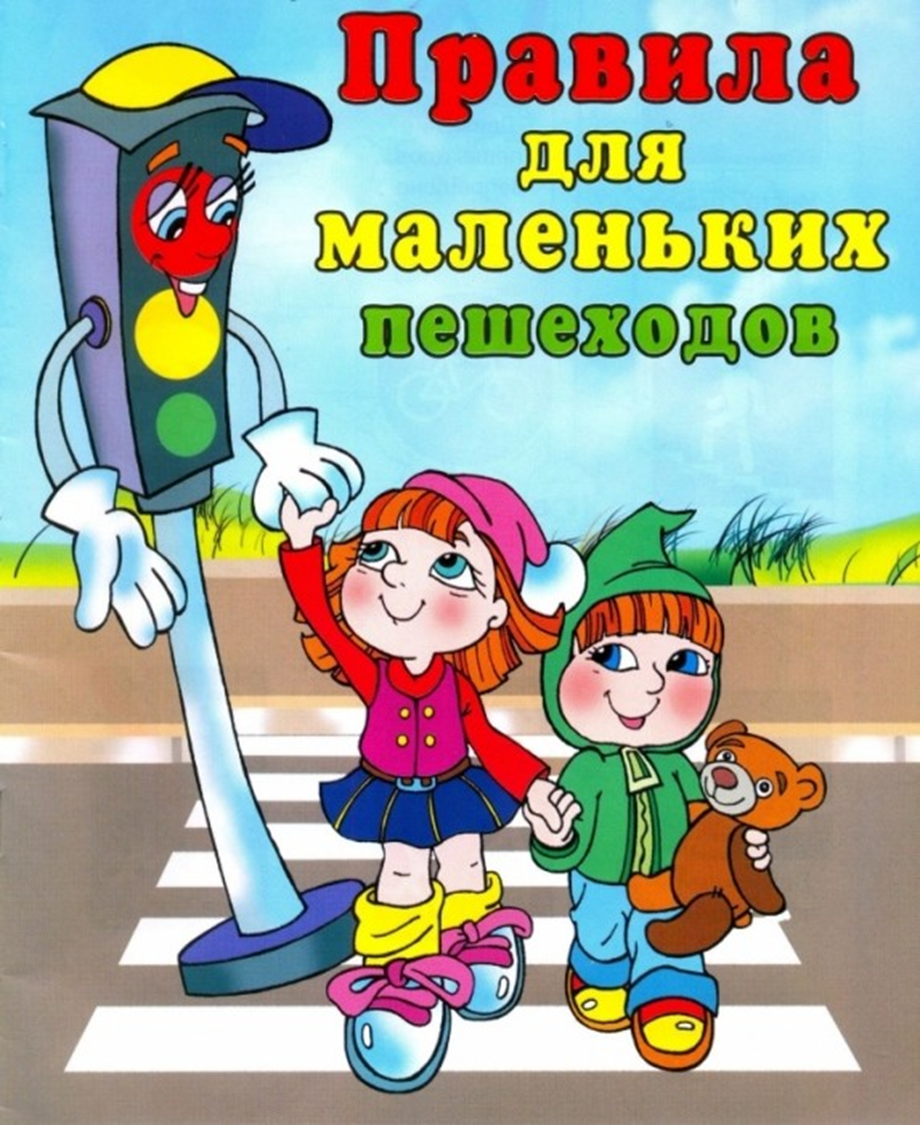 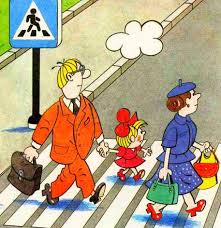 Способ безопасный самый:Перейти дорогу с мамой.Уж она не подведет,Нас за ручку доведет.Но гораздо будет лучше,Если нас она научит,Как без бед и по умуСделать это самому
Загорелся КРАСНЫЙ свет,Стой,малыш,прохода нет.
ЖЕЛТЫЙ свет смотри горитПриготовься говорит.
А зажегся свет ЗЕЛЕНЫЙПроходи мой друг ученый.
Помни правила движеньяКак таблицу умноженья
СТОЙ
ПРИГОТОВЬСЯ
ИДИ
.
Чтоб водитель знал заранее Знак его предупреждает.Вдвое обостри внимание –Пешеход не пострадает
Посреди дороги дети,Мы всегда за них в ответе.Чтоб не плакал их родитель,Будь внимательней, водитель!
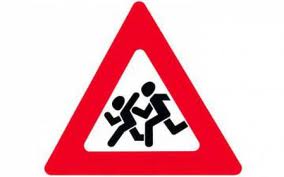 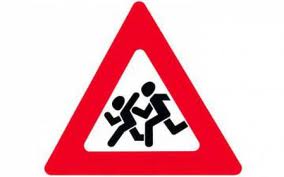 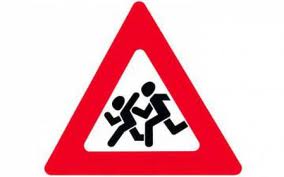 В дождь и в ясную погодуЗдесь не ходят пешеходы.Говорит им знак одно:«Вам ходить запрещено!»
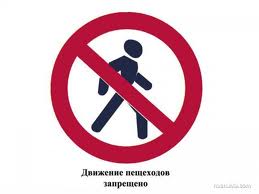 В этом месте пешеходТерпеливо транспорт ждет.Он пешком устал шагать,Хочет пассажиром стать.
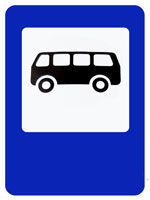 Если нужно вам лечиться,Знак подскажет, где больница.Сто серьезных докторовТам вам скажут: «Будь здоров!»
Велосипедная дорожкаОбгоняй Максим Сережку.Вам никто не помешает –Этот знак все дети знают.
Теперь мы знаем все, друзья,Что делать можно, что нельзя!
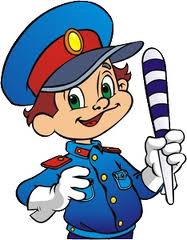